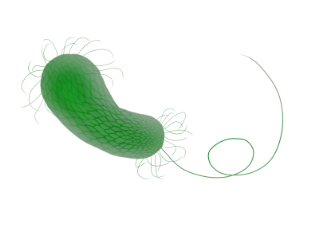 Promoting Lower Secondary Biotech Engagement Through ABE
Marlene Barrientos
John F. Deering Middle School
How we connected students to career opportunities and skills
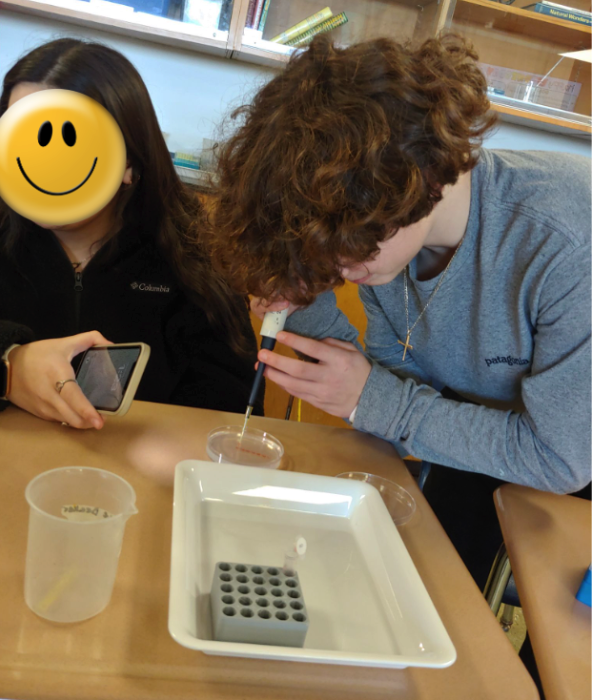 ABE- Volunteer program: guest speakers from AMGEN share their pathway to a science career and provide an overview of their work
1
ABE- secondary pilot program
2
With the loaned equipment and reagents-able to turn my classroom into an advanced science class and provide real-world lab experience
“8th graders can benefit from this, as they'll almost be in 9th grade and being able to choose what classes they want to do. Introducing this to them helps them come to the decision.”    “.. it was fun and I felt like I learned something that is useful.”  Former ABE Student
Introducing Biotechnology to Younger Students
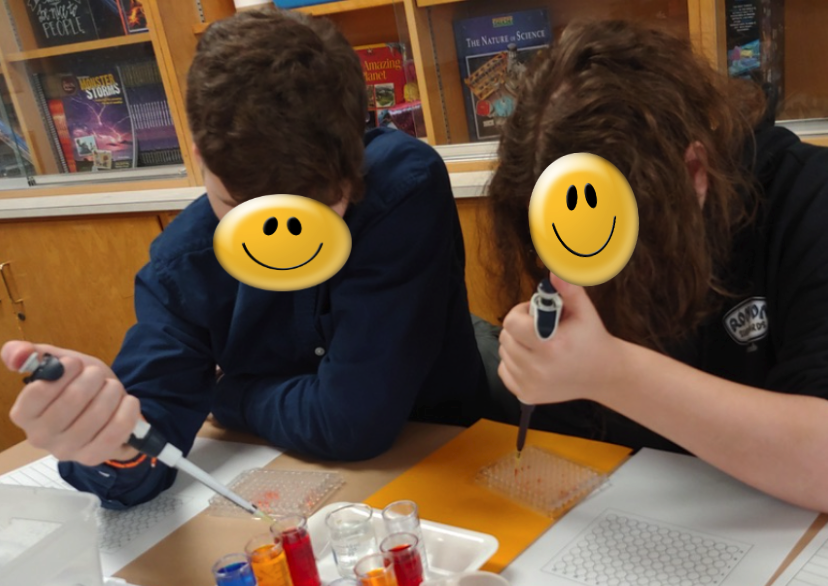 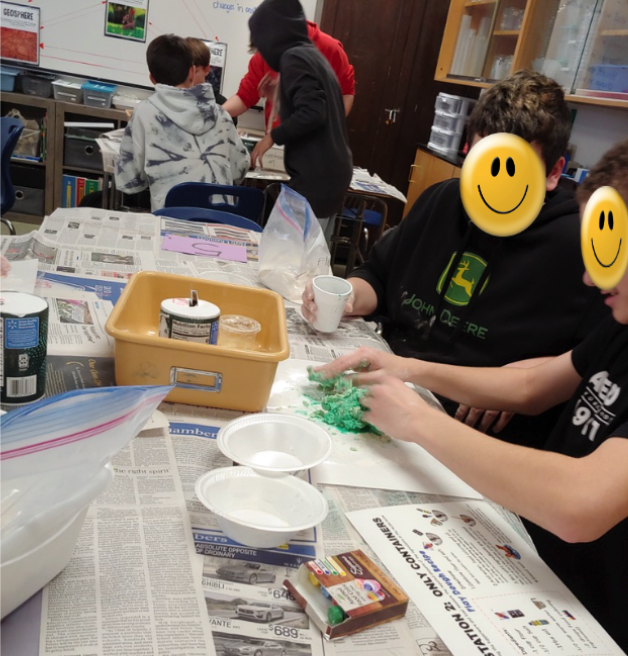 Requires simplifying complex concepts, making it relevant, engaging and fun.
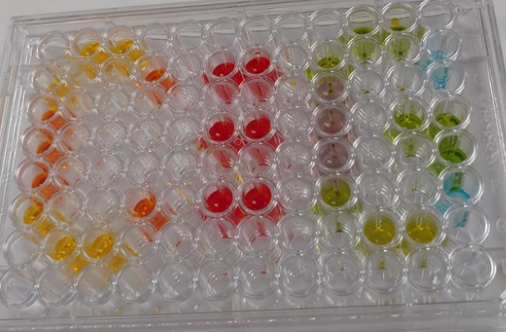 PBL mystery: Tracking Fecal matter in water samples
Use videos  and slideshows     with- great visuals

Differentiate the activities
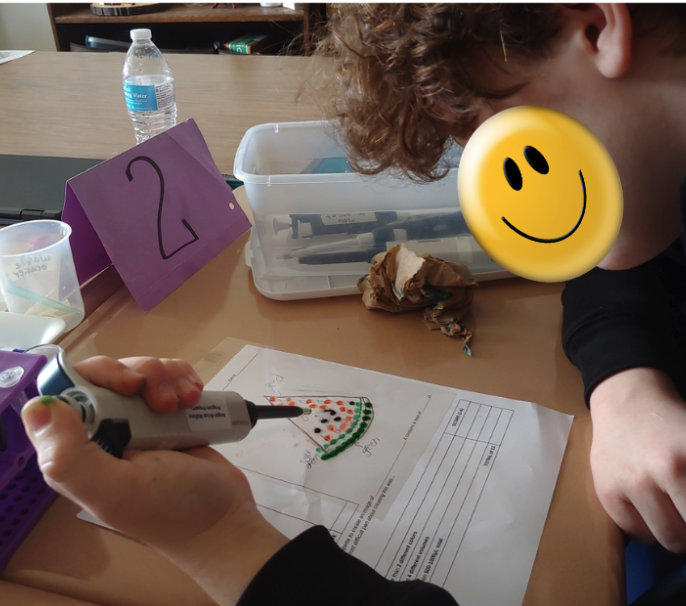 [Speaker Notes: Use connections to everyday aspects of their  lives helps students better understand biotechnology and creates interest 

Visuals can greatly enhance the effectiveness of teaching biotechnology to kids,  make complex concepts easier and engaging

Same learning goal but same activity was differentiated based on the s’ learning needs

Moving slower 
Reassuring the students that they are in a safe learning environment.  The content, the equipment is above them that they have not experienced before. Feeling safe to know that it is OK to make mistakes that I am there to support them in developing the content knowledge and skills. Some students required a more direct guid]
Process
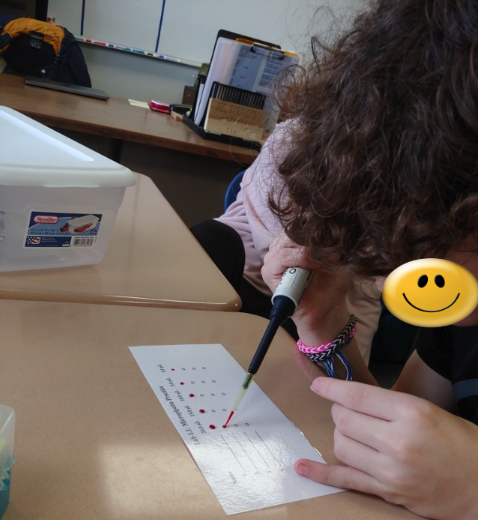 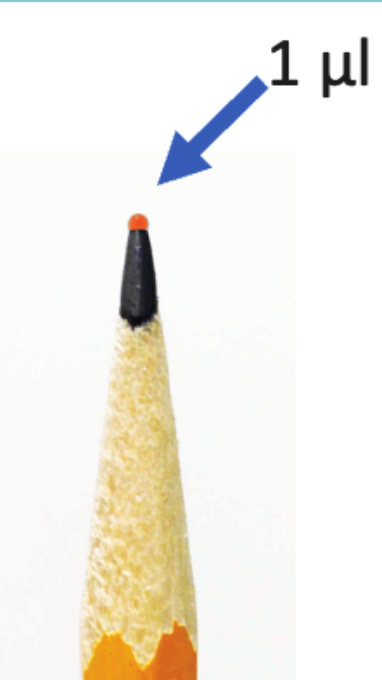 Introduce proper use of the micropipette
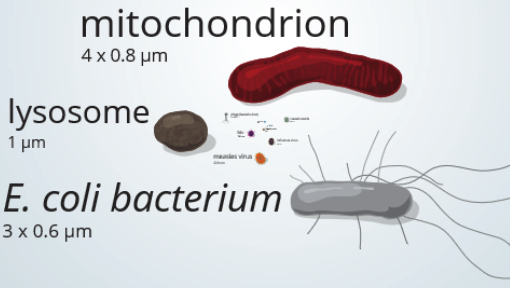 1
Parts of a micropipette
3 sizes of micropipettes
Setting  the volume
Micropipette tips
Pipetting Rules
3
https://learn.genetics.utah.edu/content/cells/scale/
2
Practice Pipetting
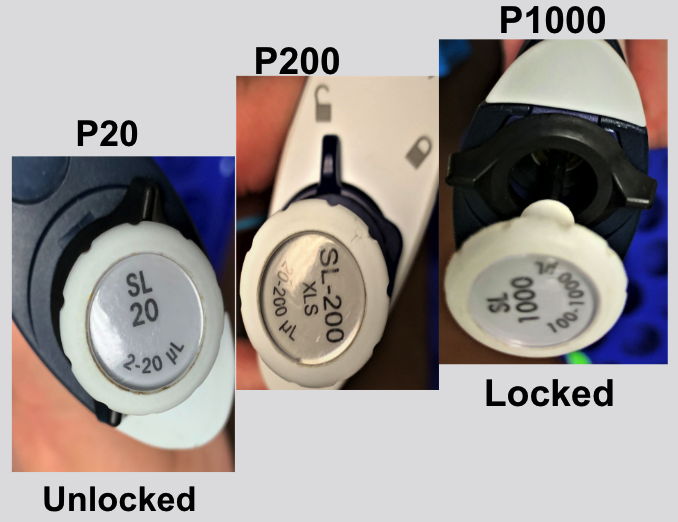 Practice setting volume and locating the two stops & eject button
Practice on a laminated sheet and doing Pipette art
Introduce microliters
[Speaker Notes: 2.  Parts of a micropipette: practice being able to recognize first and second stop
     -  So the students can easily recognize and feel comfortable using the proper micropipette I  use masking tape to label each  with 
         P20, P200 & P1000

3. Increase & decrease volumes, common mistakes]
Process, continued
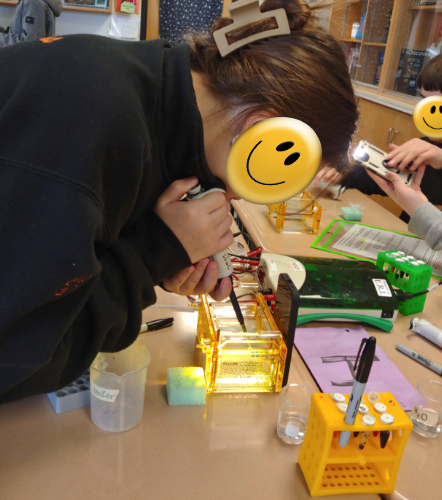 Gel Pipetting Practice
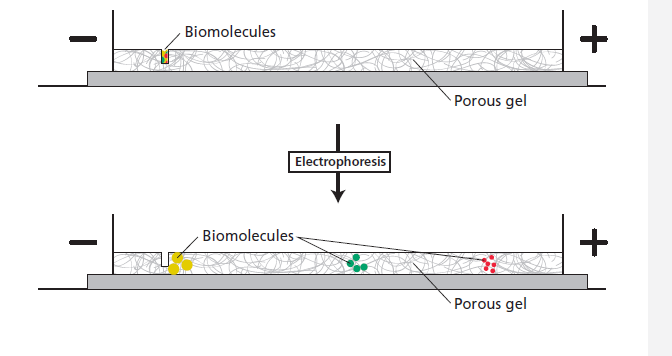 More advanced students made the buffer  
(C1 V1 =C2V2) and gels

Practice loading  wells in practice plates (model first)
4
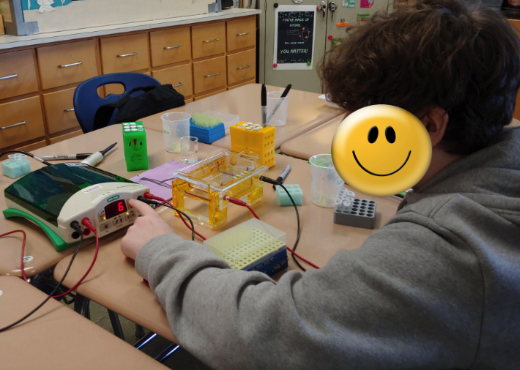 6
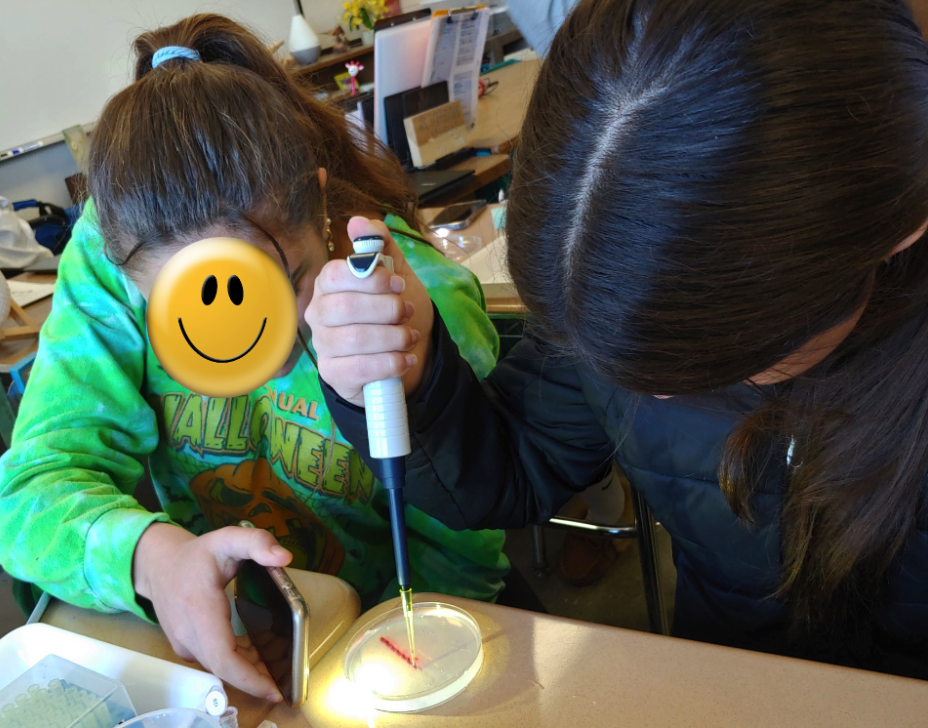 Run Gel Electrophoresis
Introduce gel electrophoresis
A day before model-proper loading

Teach how to use the centrifuge
Review DNA structure
Become familiar with gel electrophoresis- virtual simulations   2
Play Blooket
5
[Speaker Notes: 4. Look at the name to remember the requirements:  gel and electricity.  how electrophoresis facilitates the separation of molecules, Know the conditions and supplies necessary to visualize and interpret a gel, importance of using buffer & the purpose of the loading dye


5. Ask if they ever made OJ from a concentrate- 1 cup of concentrated to 3 cups of water.  OJ from a concentrate is a Dilution.]
Thank you.
Learning Goal
To learn how to accurately measure and transfer very small amounts of volume (microliter,µL, amounts) using micropipette.

Explain the importance of micropipettes in biotechnology
[Speaker Notes: As with all fine motor skills, learning
how to use a micropipet takes practice and determination. You must be
able to measure these tiny volumes with accuracy.]
What is Biotechnology?
Biotechnology= Biology + Technology
Use of living systems or organism or derivatives to develop or modify products, or technological applications
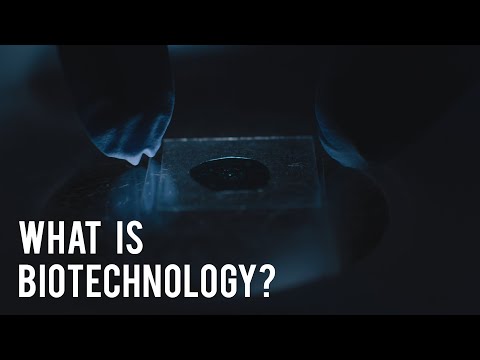 C
G
T
A
[Speaker Notes: https://www.youtube.com/watch?v=yLkU_Sp_PYU

https://www.youtube.com/watch?v=f8PyAQ9bAPk&t=83s]
Environmental Biotechnology
How do we deal with the pollution we have these days?
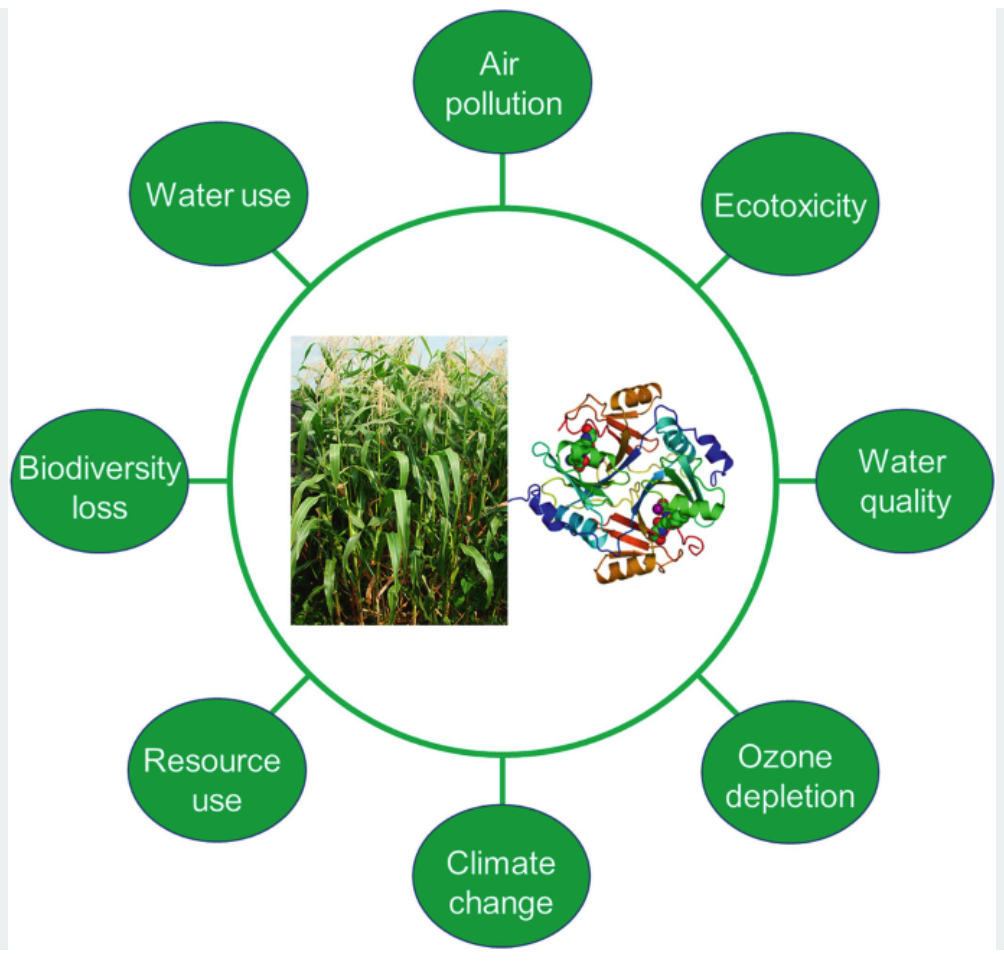 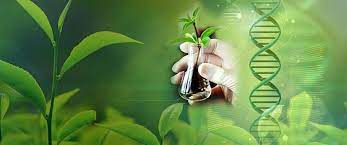 The tools and techniques we’ll learn in the next few days are fundamental to the biotechnology industry.
Go Back
[Speaker Notes: Tracking fecal matter in samples of water- E. Coli]
Measure for Measure
Go to this website.
http://learn.genetics.utah.edu/content/cells/scale/

As a class, stop at the objects in the μm range. Those look small.


The dye molecules that will be using in the lab would be in the pm range.

The materials dissolved in the volumes, such as the dyes we use,  are still a million times smaller. 100 μl volume is like a swimming pool-sized volume compared to dyes, proteins, viruses, DNA
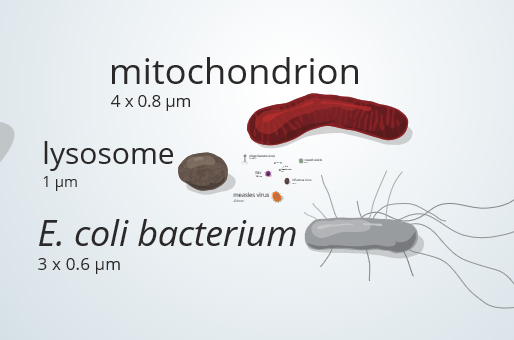 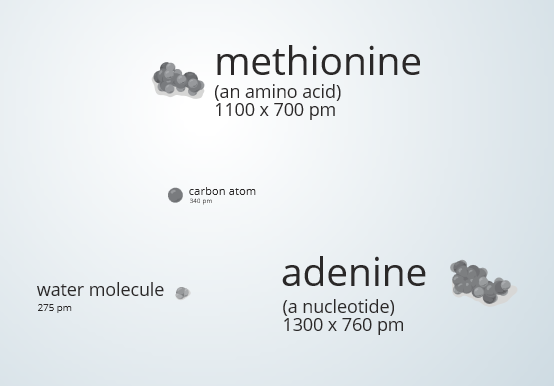 [Speaker Notes: Drop of water ~ .05 ml x 1,000,000 / 1000 = 50 L ~]
Microliters are part of the Metric System
g, L, m
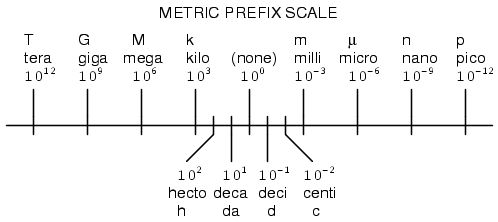 K
H
Da
B
d
c
m
µ  (micro)
drinking
milk
Chocolate
Henry
King
By
Died
(So stop) making it
Working with Extremely 
Small Quantities
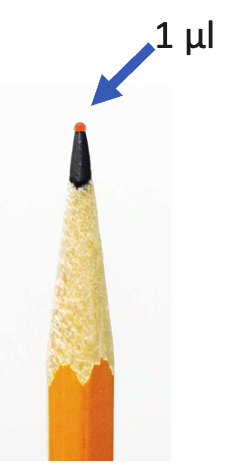 Labs that work with enzymes, DNA and buffers need to precisely measured and transferred them to microtubes that serve as reaction vessels. 

These reactions are often done in microliter volumes
To make these precise measurements, scientists use a precision tool known as the micropipette
Go back
Intro to Micropipettes
[Speaker Notes: https://libguides.fredhutch.org/SEP/Micropipetting]
Prior to lab you should understand:
Basic parts of micropipette

What volumes are measure with P20, P200 and P1000 micropipettes

How to read  volume indicator on a P20, P200, and P1000
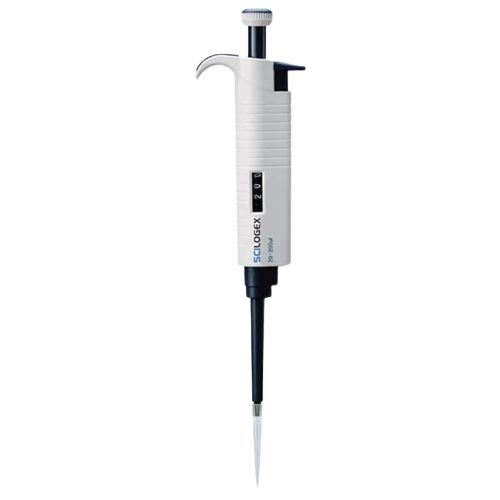 Micropipettes
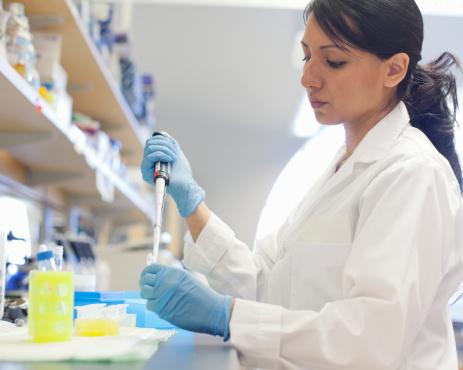 Micropipettes are important tools used in research labs to accurately measure small quantities of liquid
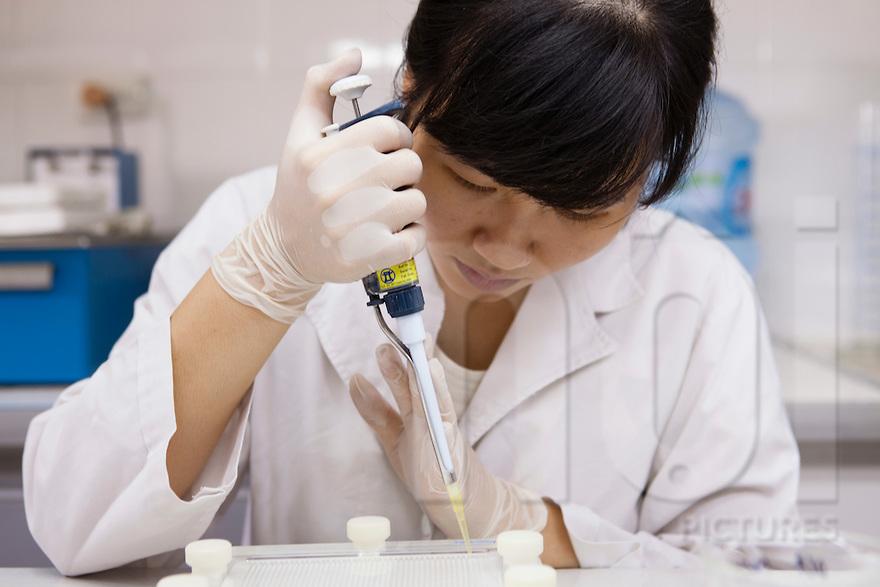 Delicate

Very expensive

Crucial to working with DNA
[Speaker Notes: Do we have pictures of students?]
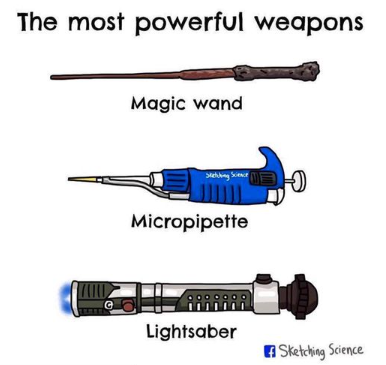 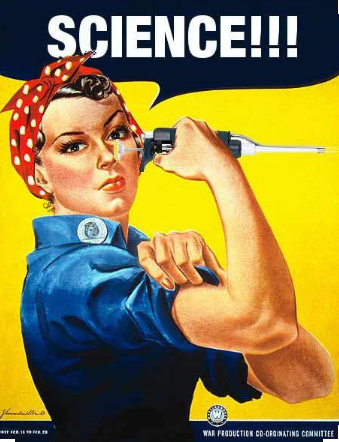 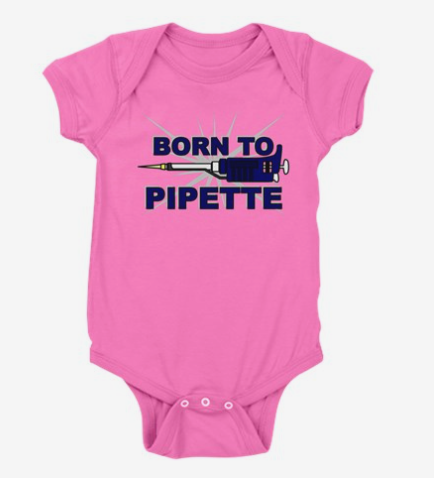 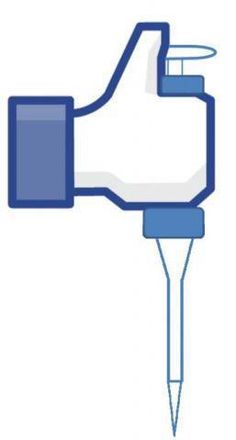 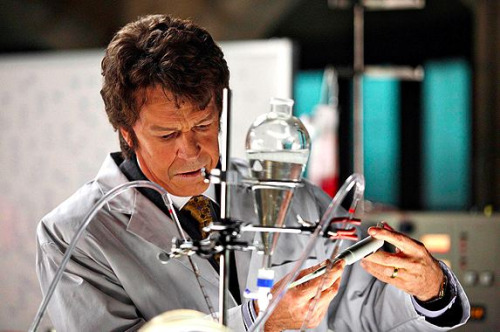 Micropipettes are important enough to have found a place in popular culture, including a tumblr page dedicated to pictures of Hollywood getting it wrong: 

                 “That’s not how you pipette” 

                   http://thatsnothowyoupipette.tumblr.com/
Parts of a Micropipette
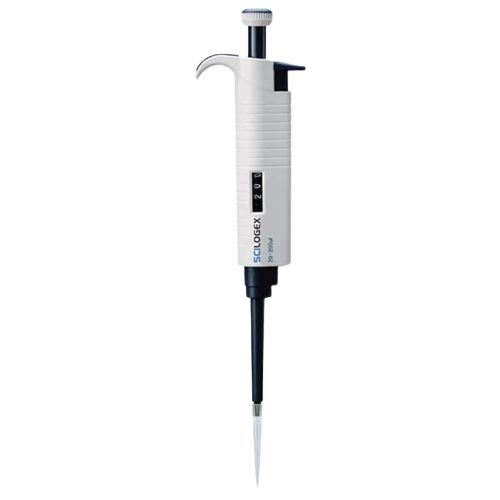 Plunger
Volume adjuster
Tip ejector
Attachment for
 disposable tip
Digital volume indicator
Three sizes of micropipettes
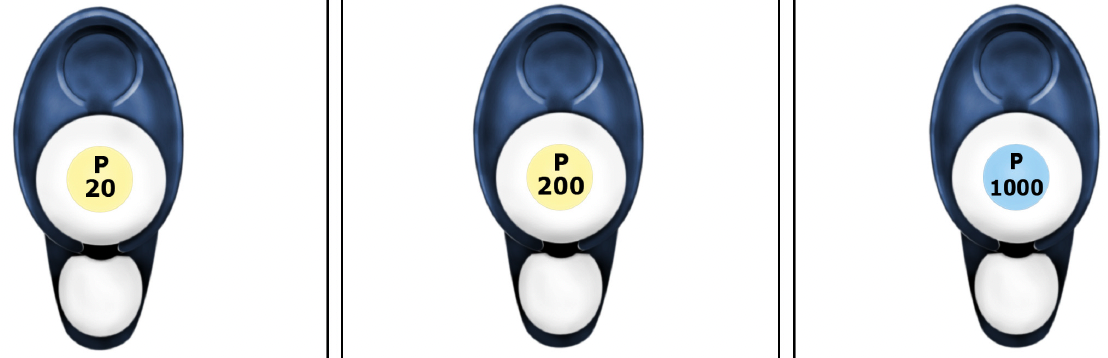 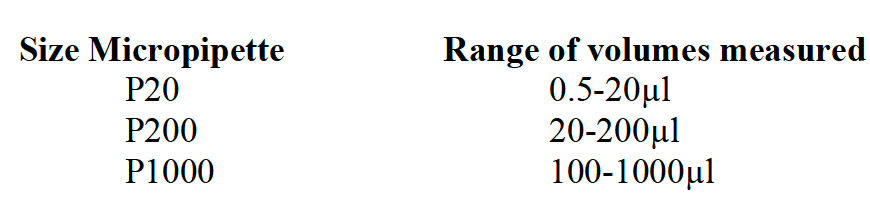 P20: Setting The Volume
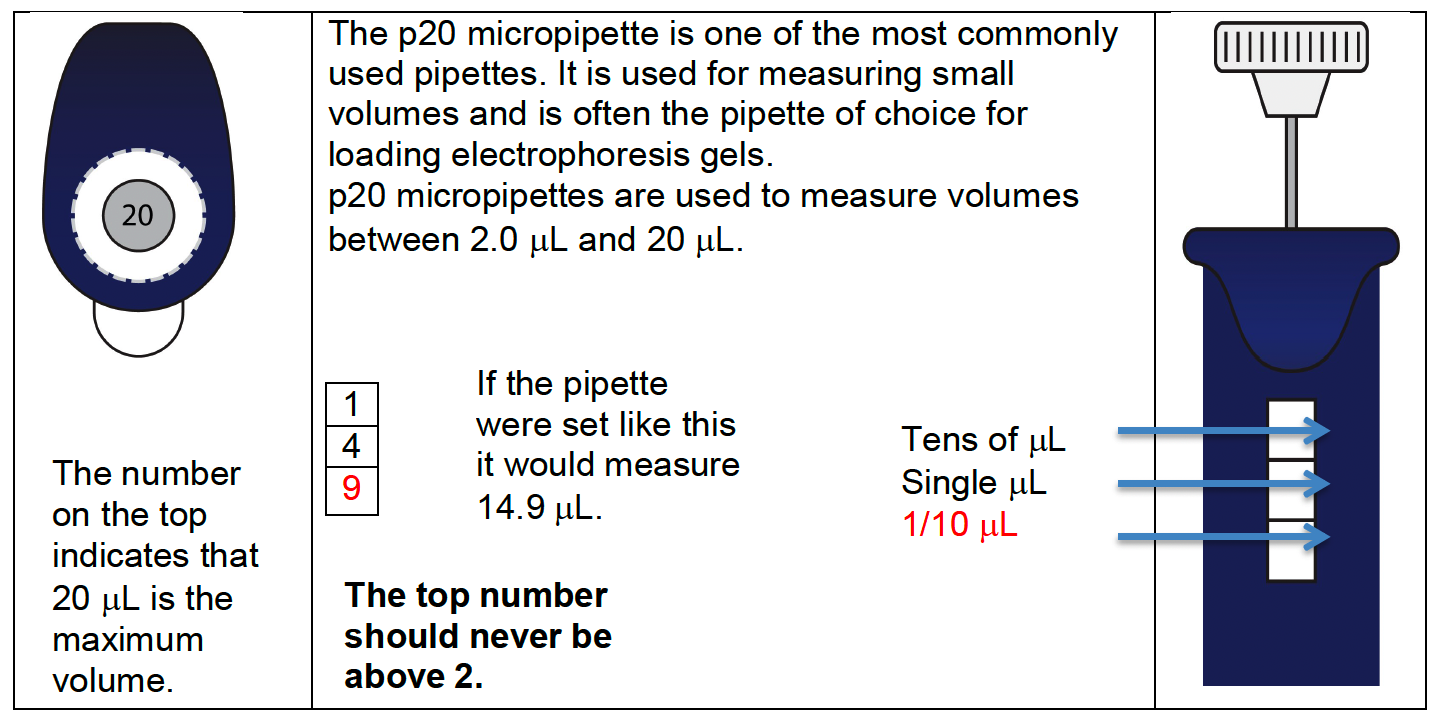 Used to measure volumes between 2.0 µL and 20 µL
P200: Reading The Volume
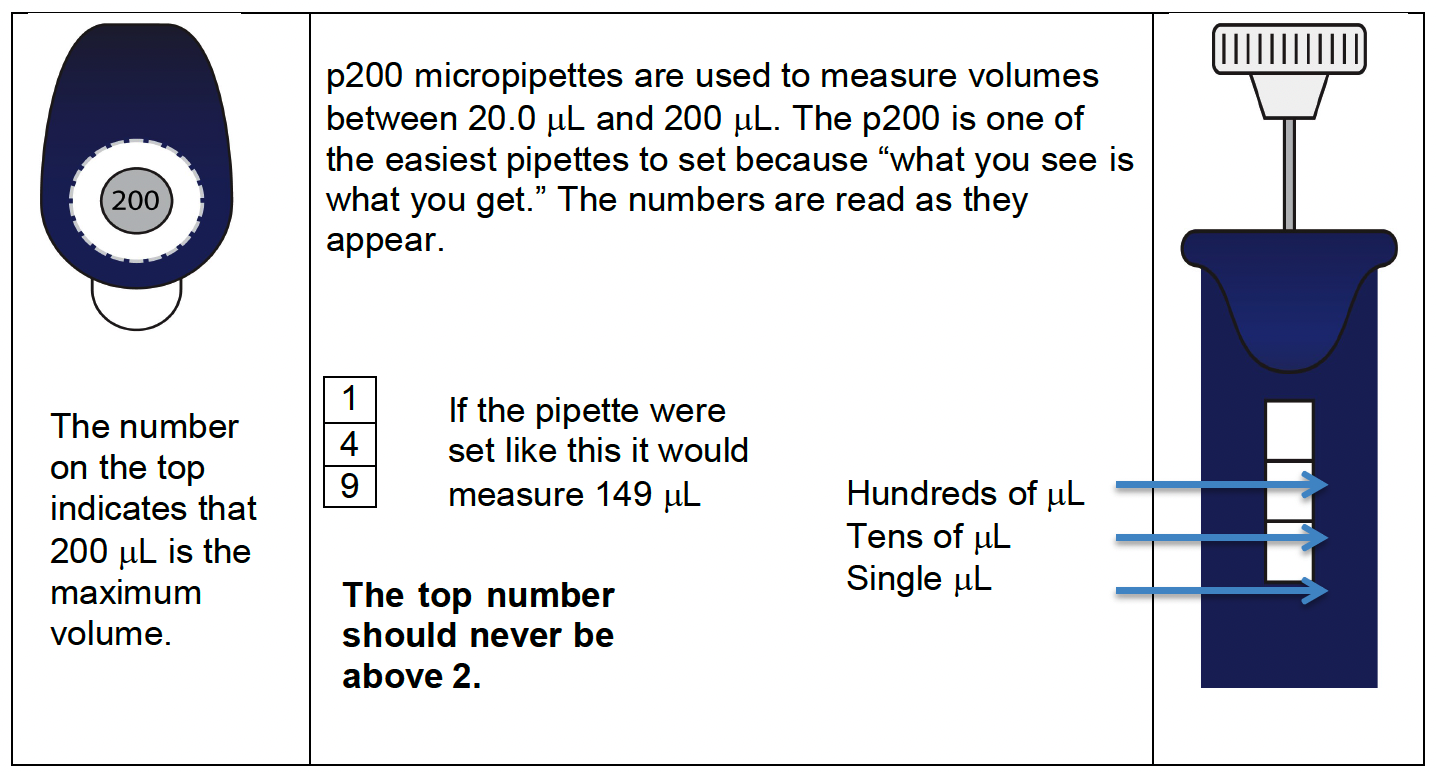 Easiest pipettes to set because “what you see is what you get.”
The numbers are read as they appear
Used to measure volumes between 20.0 µL and 200 µL
P1000: Reading The Volume
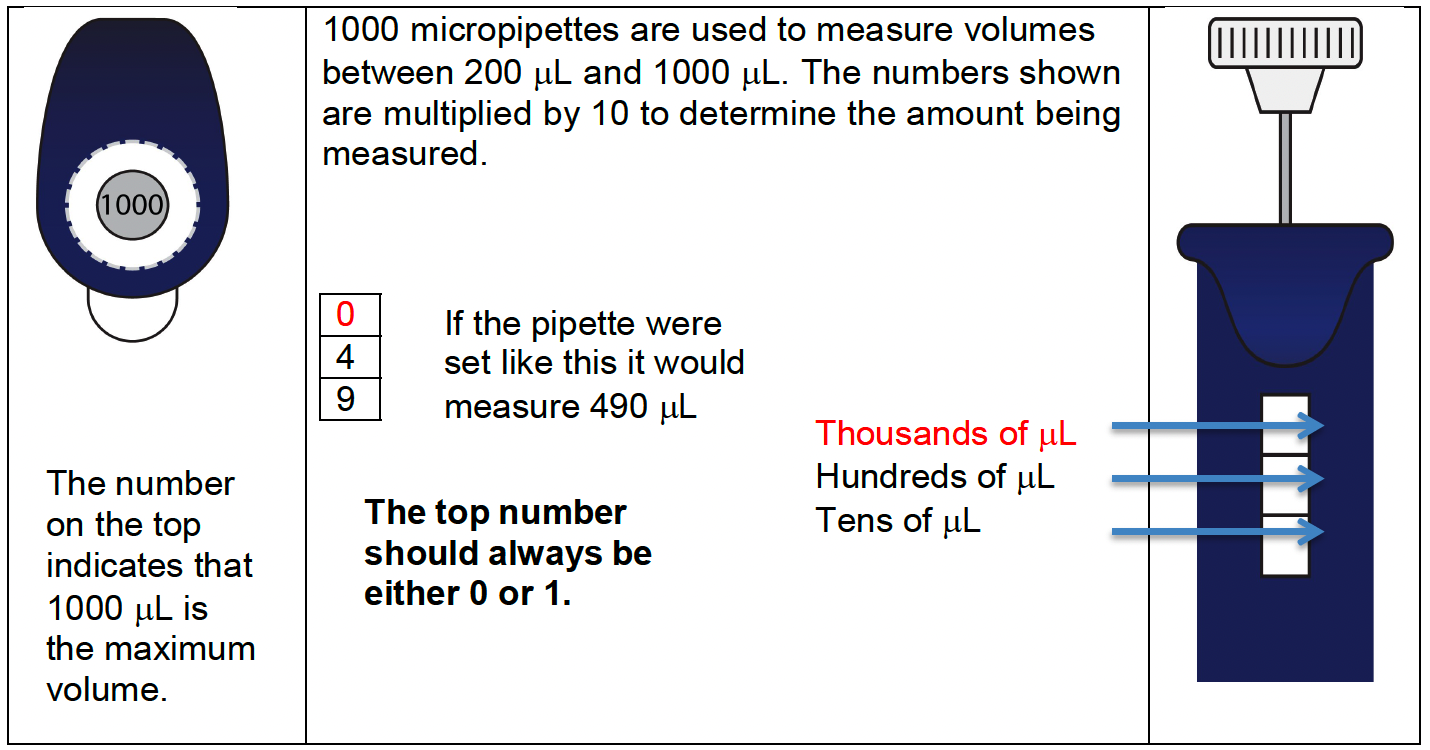 The numbers shown are multiplied by 10 to determine the amount being measured

Used to measure volumes between 200 µL and 1000 µL
How to Use a Micropipette
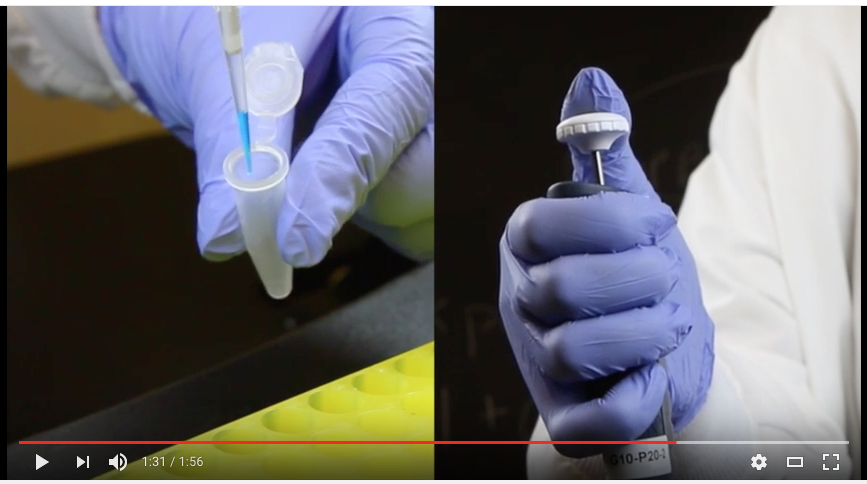 Video
[Speaker Notes: https://youtu.be/4XlVdyPTQYQ

Video 1 

https://www.youtube.com/watch?v=Xvs4eZuj6wA
(lab exchange that goes over how small is microliter]
Pipette Tips
Liquids are never drawn directly into the pipette, use a disposable pipette tip
There are two sizes of tips: 
The larger blue tips are used for p1000
The smaller clear tips are used for the p20 and p200
They are in boxes that are sterile
Please be careful when touching box or tips not to contaminate them
The box should be closed when not in use to prevent airborne contamination
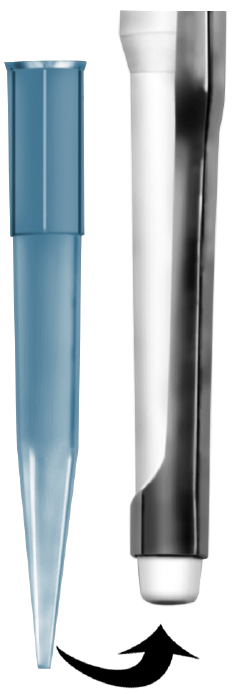 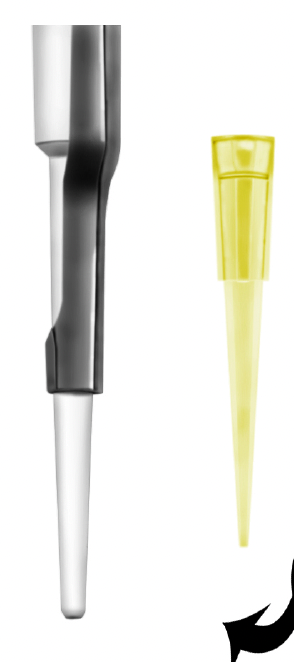 P20-P200
P1000
[Speaker Notes: Inserting the Tip 
1. Select the correct size tips. 
2. Open the box without touching the tips with your hands. 
3. Insert the micropipette shaft into the tip and press down firmly. This will attach the tip to the shaft. 
4. Remove the micropipettor with the tip attached. 
5. Close the box without touching the tips with your hands.]
CRITICAL PIPETTING RULES
NEVER…use without a tip in place

NEVER…lay pipette down with sample in the tip

NEVER…let the “plunger” button snap back

NEVER… set the pipette below or above its range.

NEVER…use excessive force to change volume

P200 has a lock, make sure it is in the unlock position before changing volume
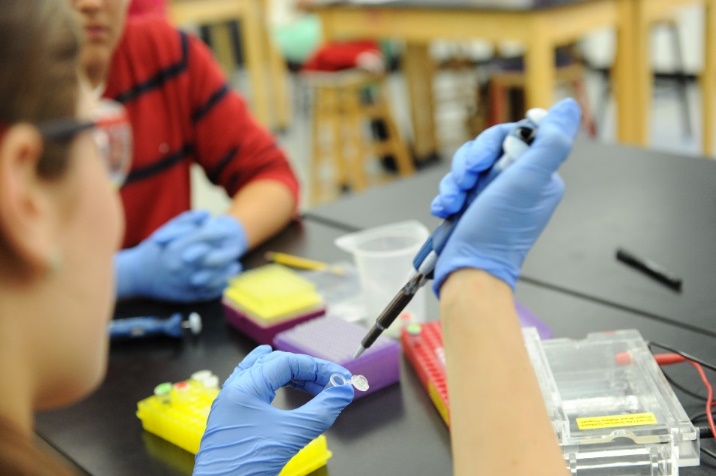 To increase volume= Turn the plunger to the LEFT

To decrease volume = Turn the plunger to the RIGHT
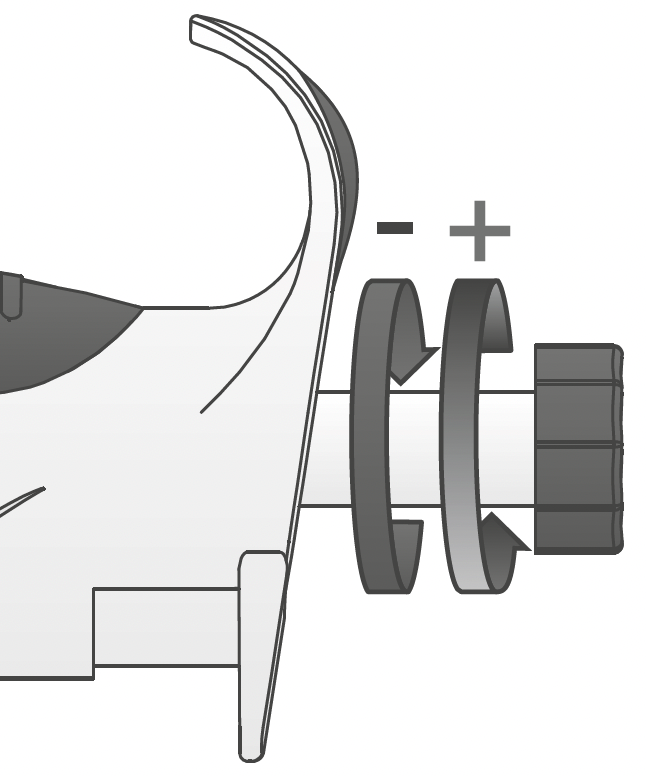 Go Back
Loading a micropipette
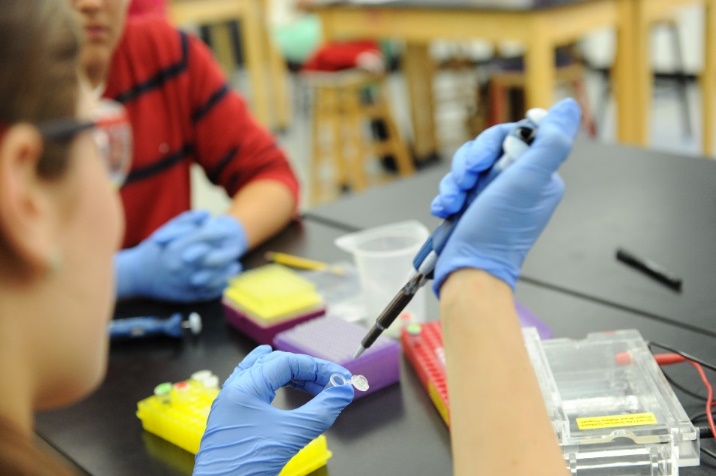 Hold the micropipette in one hand, at a 45° angle from vertical (contaminants from the hand or micropipette don’t fall into the tube)

Push plunger to first stop

Lower tip below level of solution

Slowly release plunger

Watch solution enter….no air!!
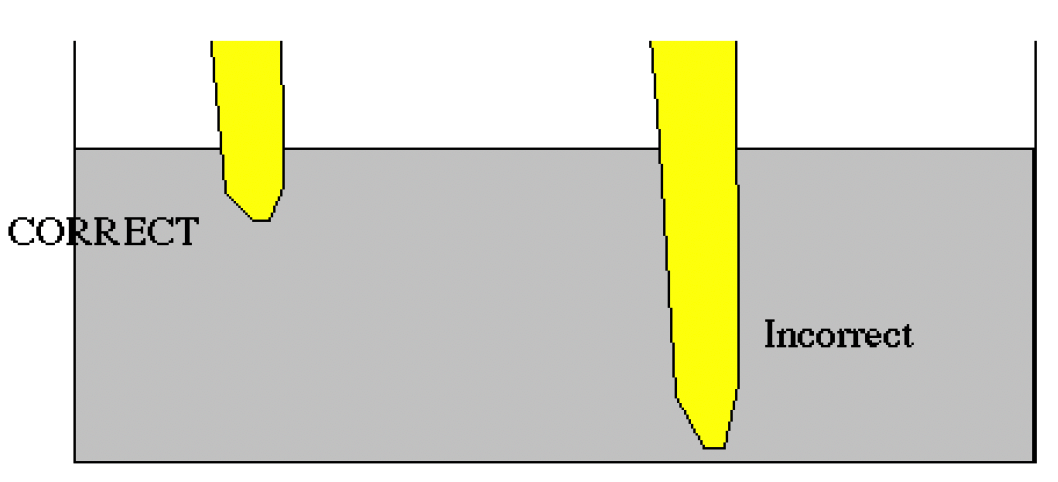 Video 2
PIPETTING TECHNIQUES
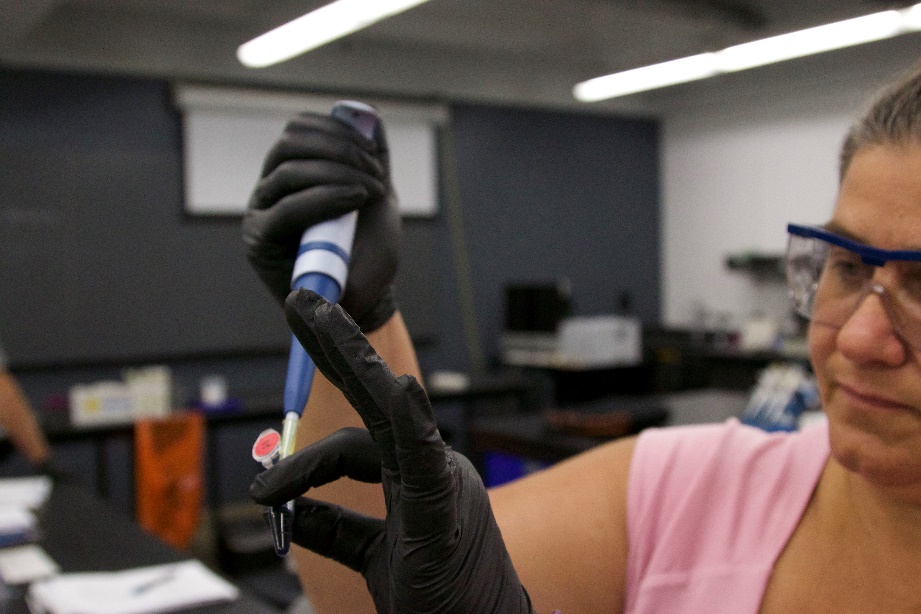 Hold the micropipette and microfuge tubes at eye level when loading or dispensing samples.  WHY?
PIPETTING TECHNIQUES CONT.
If you are pipetting, you should be holding the tube.
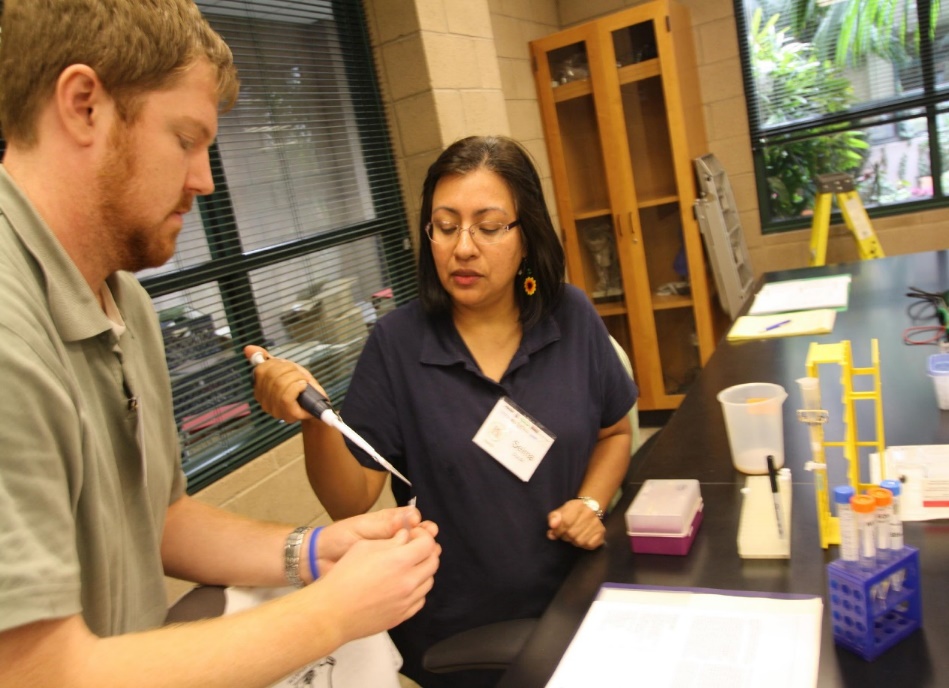 Common mistake!
NOT the Lab partner!
[Speaker Notes: Be sure that the student or teacher pipetting is holding the tube, not the laboratory partner.]
Let’s Practice!
Volume Settings: P200 Exercise 1
Set the digital display to the following settings and have it checked by the teacher (have each group member take a turn).

 30μl ____               155μl ____ 
     
 122μl ___               50μl____
Plunger settings: P200 Exercise 1
Have each group member do the following:
Push the plunger to feel the first stop, then slowly release…this stop is used to take up the sample

Push the plunger all the way down to the second stop, then slowly release … this stop is used to expel the sample

** Be sure to feel the difference between the two stops**
worksheet
[Speaker Notes: Hold the micropipet in one hand, at a 45° angle from vertical. In this way, contaminants from
your hands or the micropipet will not fall into the tube.
6. Depress the plunger of the micropipet to the first stop, and hold it in this position.
7. Place tip into the solution to be pipetted.
8. Draw fluid into the tip by slowly releasing the plunger.
How to expel a sample from the micropipet:
9. With your other hand, open the cap or lid of the tube you are filling.
10. Gently touch the micropipet tip to the inside wall of the tube into which you want to expel
the sample. This creates a tiny surface-tension effect that helps draw the fluid out of the tip.
11. Slowly, depress the plunger of the micropipet to the first stop, and then the second stop to
expel the last bit of fluid, and hold the plunger in this position.
12. Slowly, remove the pipet from the tube, keeping the plunger depressed to avoid drawing any
liquid back into the tip.
13. Always change tips for each new reagent you pipet. To eject a tip, depress the ejector button
on the top of the micropipet.
TO SUM UP:
Taking up sample: Down to first stop and hold  Into liquid  Slowly release
Releasing sample: Down to second stop and hold  Lift micropipet out of tube  Eject tip]
Check for Understanding
When measuring liquids, do you push the plunger to the first or second stop before inserting it into the liquid
First
True or False: your micropipette tip should touch the bottom of the liquid container to get the best measurement
False
True or False: you should remove the tip once you are done by grabbing it with a gloved hand.
False
Check for Understanding
Which micropipette would be appropriate to measure 250μl,   P20, P200 or P1000?
P1000
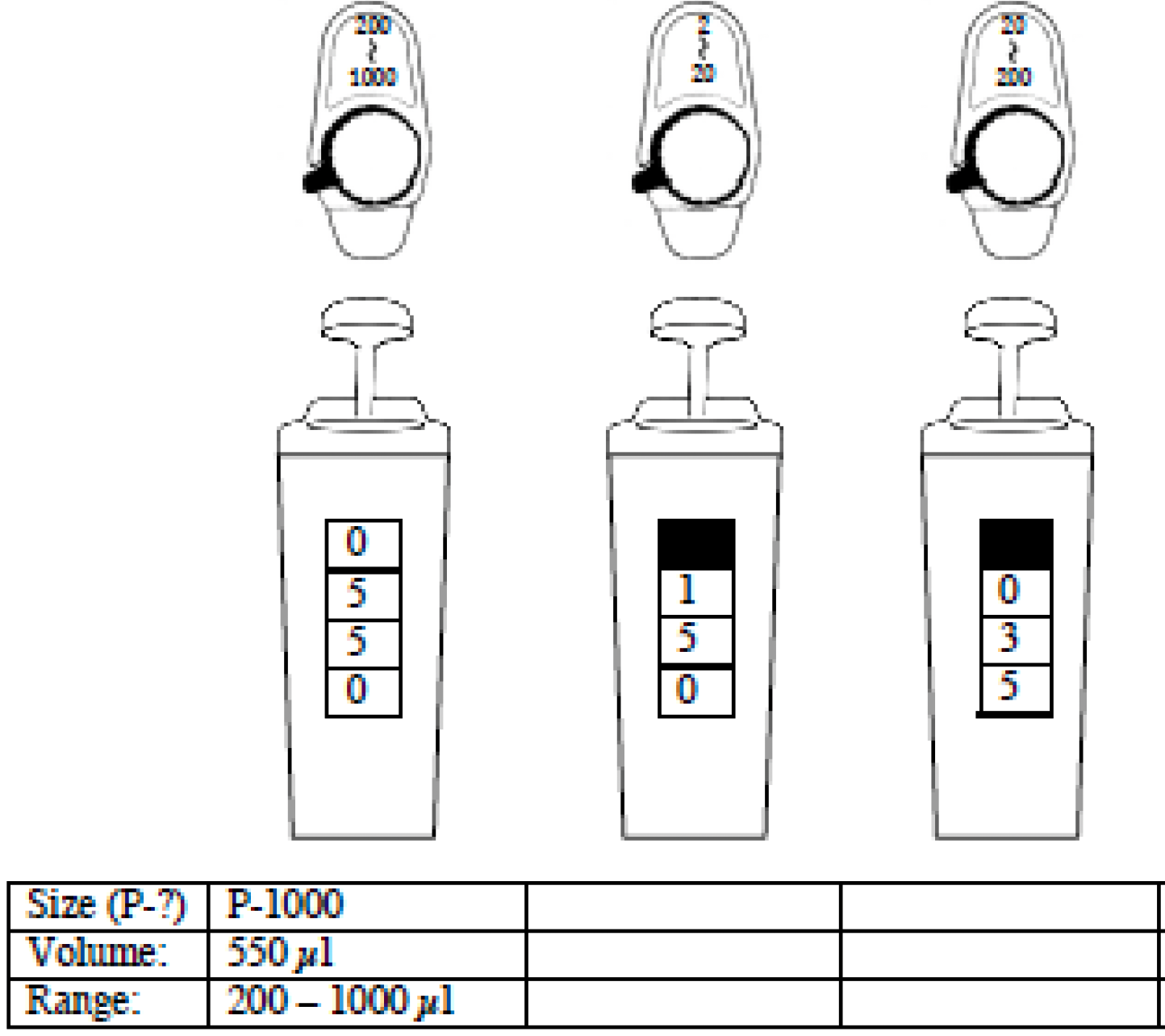 ✅ for Understanding
P1000
P20
P200
P20
P1000
P200
P20
P200
15.0 µl
35.0 µl
2 - 20 µl
20 - 200 µl